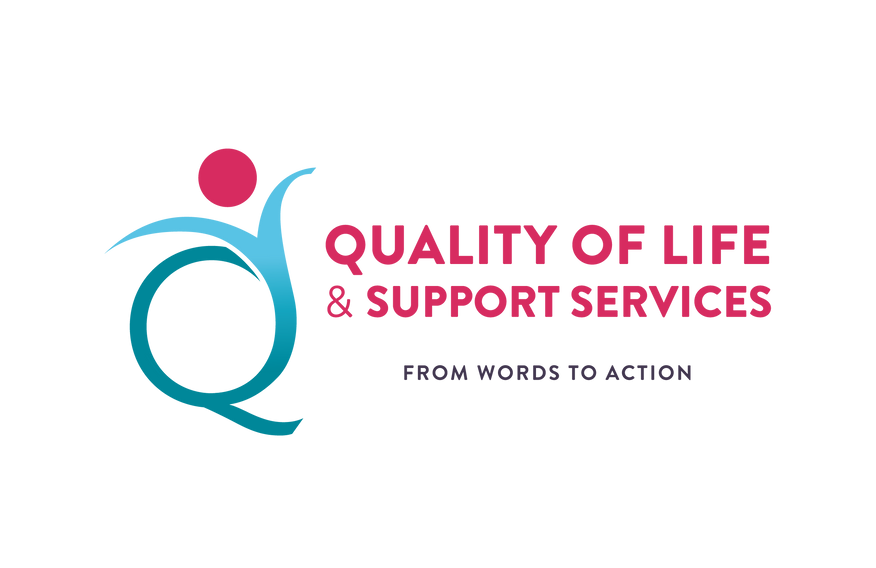 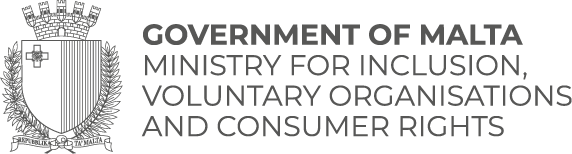 Workshop 9Innovative approaches in quality frameworks for social servicesThe Maltese ExperienceAlistair de GaetanoDirectorate for Disability Issues (DDI) – Malta
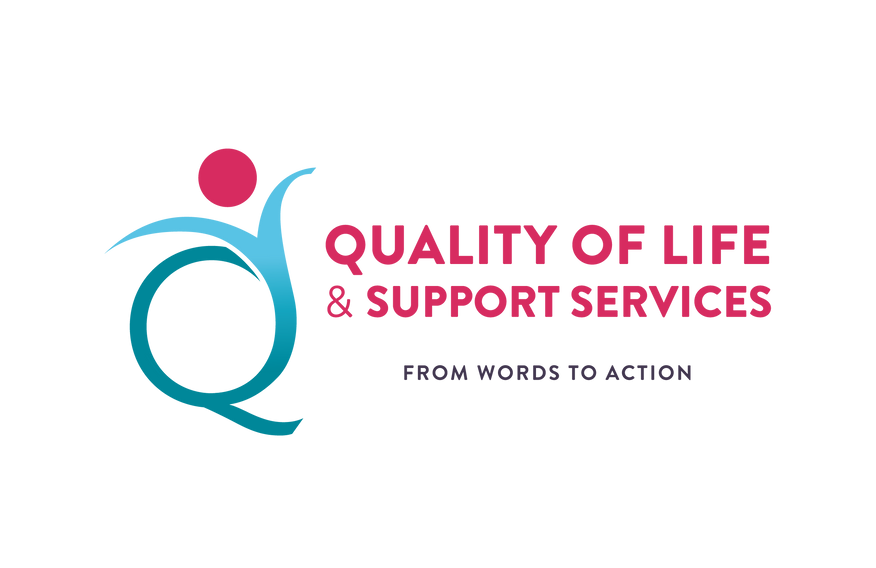 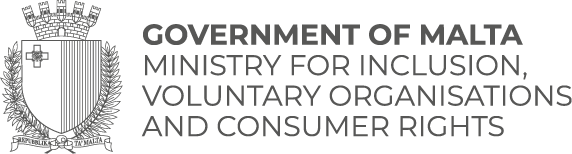 Where do we start?

Starting Point: UNCRPD
Person-Centred Approach
Stakeholder-Informed Process
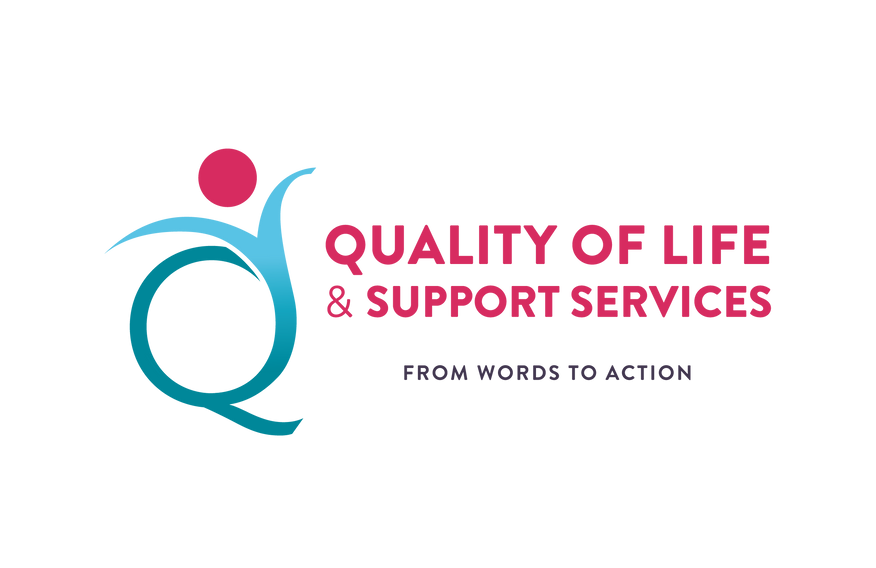 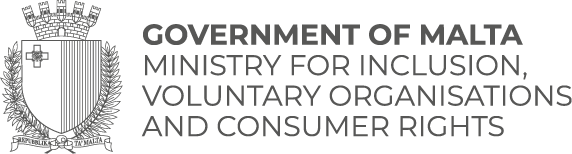 What needs to be done?

Reform of Existing Structures
Quality over Quantity
Organic Growth
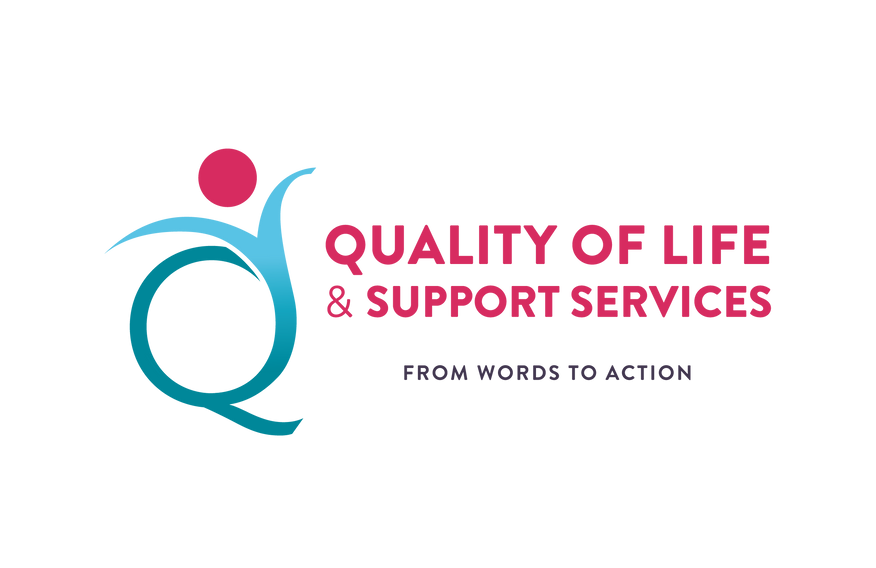 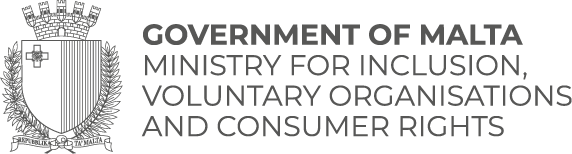 How should it be done?

Streamlining of Processes
Addressing Waiting Lists
A Multi-Disciplinary Approach
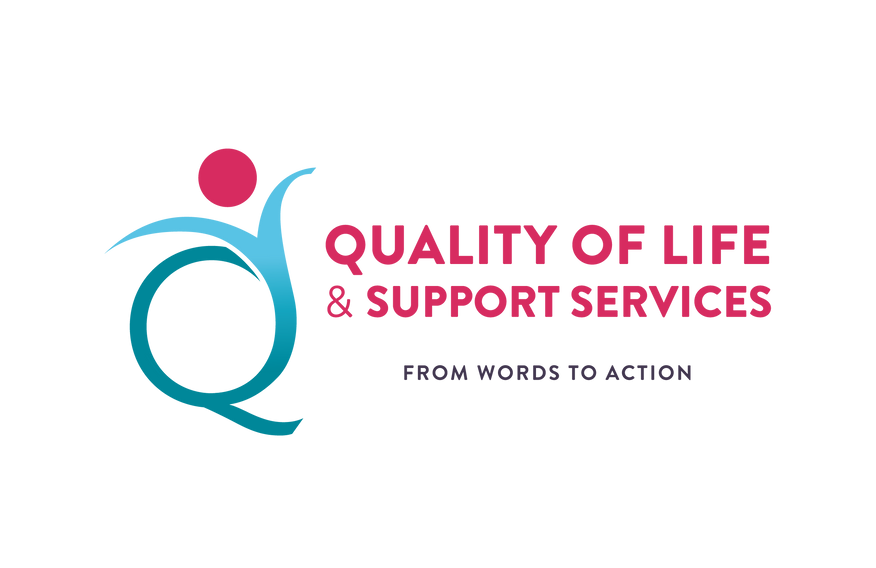 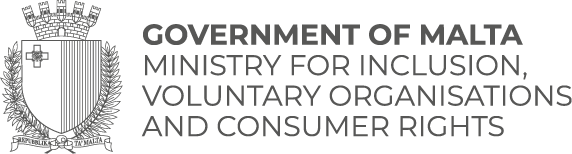 Planning ahead

Disability Assessment Reform
Eliminating Bureaucracy
Dignity = Quality of Life
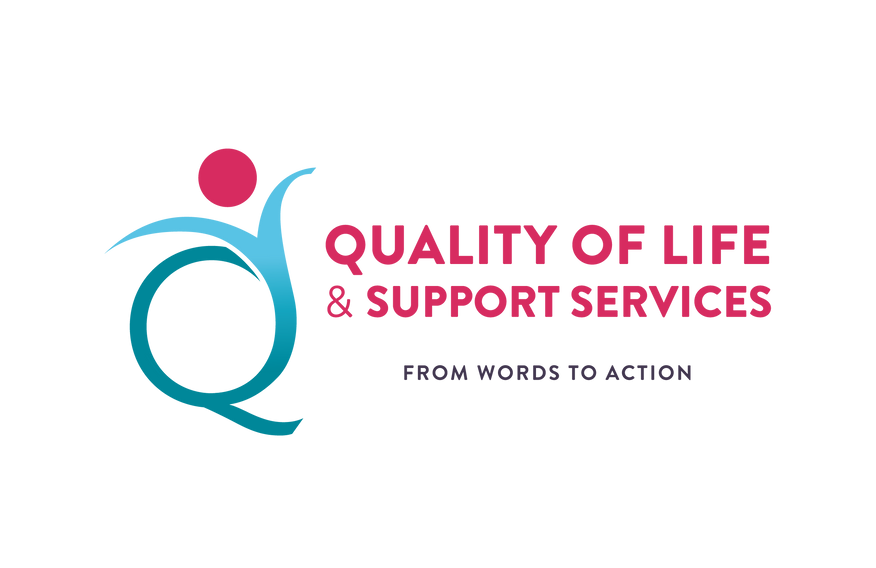 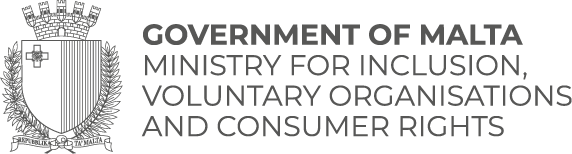 Nothing About Us, Without Us

ENGAGE
CRPD Council
Agenzija Sapport – Consultative Committee; Service User Committees
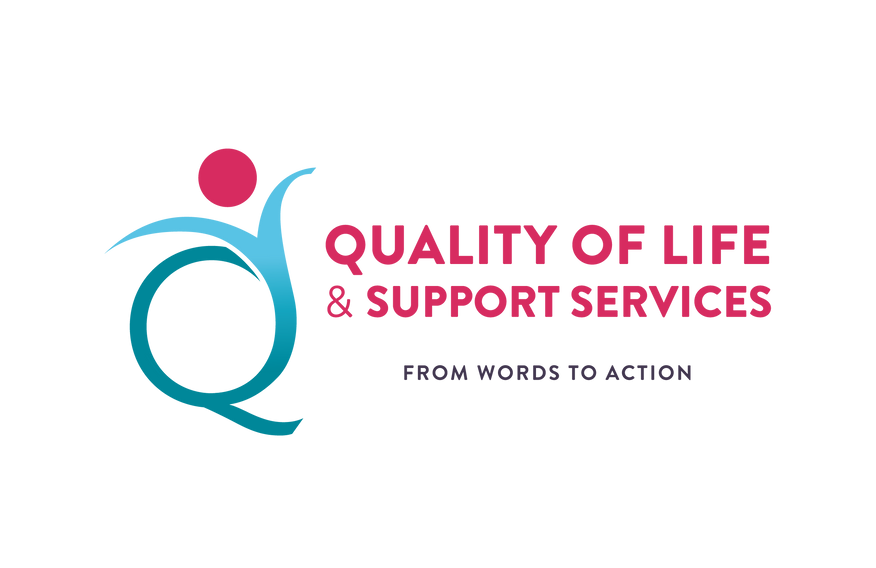 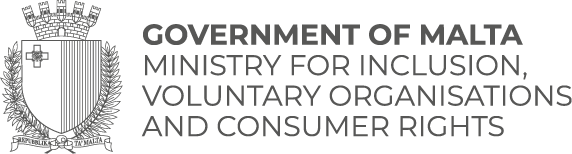 THANK YOU!Directorate for Disability Issues (DDI)Office of the Permanent SecretaryMinistry for Inclusion, Voluntary Organisations and Consumer Rights